Macroeconomics
Wilhelmshaven
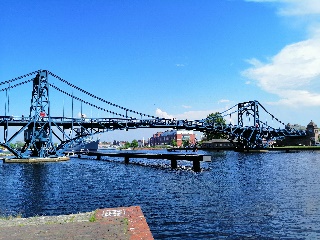 This lecture will be recorded and 
Subsequently uploaded in the 
world-wide-web
Prof. Dr. Bernhard Köster
Jade-Hochschule Wilhelmshaven
http://www.bernhardkoester.de/vorlesungen/inhalt.html
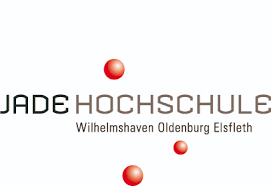 Macroeconomics
Winter term 2022
Prof. Dr. Bernhard Köster
Prof. Dr. Bernhard Köster


Room:			S 113

Street:			Friedrich-Paffrath-Straße 101

location:		26389 Wilhelmshaven

Tel.			+49 4421 985-2766

Email:			bernhard.koester@jade-hs.de

Consultation hour:	by arrangement
			or just have a look into my office!
			or Webex/Zoom …
Literature
Blanchard, Macroeconomics

Mankiw/Taylor, Economics

Mankiw/Taylor, Macroeconomics

Barro Macroeconomics, A Modern Approach

Krugman, Economics

Burda and Wyplosz, Macroeconomics A European Text

Ben J. Heijdra Foundations of Modern Macroeconomics

Peter B. Sørensen/Hans J. Whitta-Jacobsen Introducing Advanced Macroeconomics
General
As in every lecture you should read further. Reading different bookes gives you a deeper insight, since economics is social science and therefore, we do not have the „only truth“

Although, there are many good textbooks, I`m one the „old“ lectures who does not just take the slides of the „Mankiw“ or the „Blanchard“. I`m creating my own slides and I`ll show my point of view on Macroeconomics. Nevertheless, many things will be similar as in the standard textbooks.

In the end my content is what matters for the exam. You get
Slides
Excercises
Videos
Review Questions
Data Sources
Economics
What is economics?
There is no general answer:

Economics is what Economists do! (Tautology)


„National economics is, if poeple wonder, why they do not have any money. There are many reasons, the most meaningful reasons are the scientific ones.“ (Kurt Tucholsky, 1931)
Economics – Definitions
Economics is the study of economies, at both the level of individuals and of society as a whole (Krugman and Wells, 2004, p. 2).

Economics is the study of how human beings coordinate their wants and desires, given the decision-making mechanisms, social customs, and political realities of the society (Colander, 2006a, p. 4).

Economics is the study of how society manages its scarce resources (Mankiw, 2001, p. 4).

See in general this nice essay:

Retrospectives: On the Definition of Economics
Roger E. Backhouse
Steven G. Medema
JOURNAL OF ECONOMIC PERSPECTIVES
VOL. 23, NO. 1, WINTER 2009
(pp. 221-33)
Economic Analysis:
Description of the economic events (Diagnosis)

Model building in order to explain the economic development (Theoretical design)

Matching Theory and Reality (Evaluation)
 
Forecasting the future economic development based on the evaluated models

Advisor of politicians and governments in economic issues
Economists as Scientists and Advisors
If economists try to explain the world, they work as scientists
If economists try to change the world, they work as advisors, since chosing one specific model means to use their own conviction
Positive and normative issue
Positive issues		are descriptive and want to explain the functioning of the world. 				In this case the issue is totally neutral

		
Normative issues	are judging how the world is functioning. Thus the own 					conviction influence the result. In this case the issue is not neutral
Examples – positive/normative?
A minimum wage causes unemployment of low skilled workers.

The higher income of some people due to the introduction of a minimum wage outweigh the higher unemployment of other people

Increasing oil prices increase the demand for electro mobiliy

Coal fired powwer stations have to incorporate the cost of CO2-Emissions causing climate change

Increasing the military budget to 2% of GDP in Europe reduces due to higher interests payments the national budget and therefore tightens the possibilities of future generations
Microeconomics

Behaviour of single persons

Analyzing single enterprises, households


Demand of one household for i.e. food

Supply of one enterprise for cars

Demand of one construction enterprise for cement
Macroeconomics

Looking at the whole economy

Analyzing economic aggregates


Total demand of all households → total consumption
Total supply of all enterprises → aggregate production
Total Demand of enterprises for investment
Analyzing aggregates gives deeper insight in general connectionsGesamtzusammenhängen.
But we loose information of important details
Compare with statistics → building aggregates like mean and variance in order to describe a data set!!
Macroeconomic Questions
Impact of labour market developments on the whole economic development?

Impact of the interest rate decisions of central banks on general interest rate developments?

Impact of demographic changes on capital accumulation?

Global economic changes of the Corona crisis on international trade?

Effects of economic programs against climate change on income distributions and economic growth?

Effects of the russian attac on Ukraine on economic developments, since Russia is the largest supplier of raw materials in the world?
Macroeconomic issues
Economic growth of the german economy 2021 2,6% 

Inflation rate Germany August 2022 bei 7,9%

Government debt Germany 2,45 Billionen Euro

Retirement age raises in Germany until 2030 from 65 to 67 years

The interest rate on the main refinancing operations (MRO) of the ECB has been raised to 0,75% on September 14th.

Until now next year (2023) the last Atomic power plants in Germany will be shut down

In Wilhelmshaven the first german LNG-Terminal will operate in the end of 2022
The historical circular flow of income
The french physician François Quesnay (1694-1774) compared the blood circulation with economic developments and visualized the interdependencies in his Tableau Economique.

The economy is divided in to three classes:

	Classe productive (P):	agricultural sector

	Classe propiétaire (E):	Noble man and clergy man (land owners)

	Classe stérile (S):			Trade (merchants) and manufacturing 									(artisians) sector
General Visualization of the circular flow of income
Account form:
Matrix form:
P
Grafics form:
E
S
Example
Ausgangslage: P produced commodities valued with 5ME

Own consumption of P 2ME
Buying manufactored commodities P 1E
Rent for the land P 2GE
Agricultural products E 1GE
Agricultural products H 2GE

Illustrate the circular flow of income in accout, matrix and graphics form. Which assumption is needed?
Account form
Matrix form
Grafical form
P
H
S
The modern circular flow of income
4 Sectors:
		Households (H), Government (G), Enterprises (E), Overseas (A)
The circular flow of income is closed via the sector of the financial institutions (FI). Via FI savings and investment is processed or assets and liabilities against the overseas sector
Arrows represents always money flows between the sectors
The circle is closed if at any sector we have incoming flow equals outgoing flow (Axiom of the closed circle).
→ Every relevant flows are considered
The modern circular flow of income of an open economy